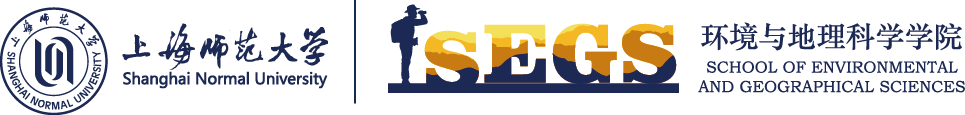 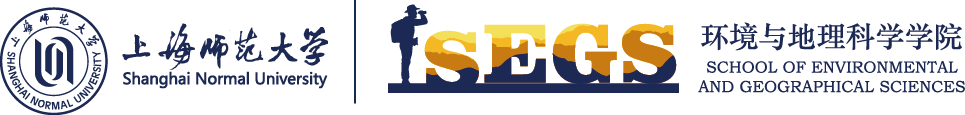 1
2
3
4
5
1
标题
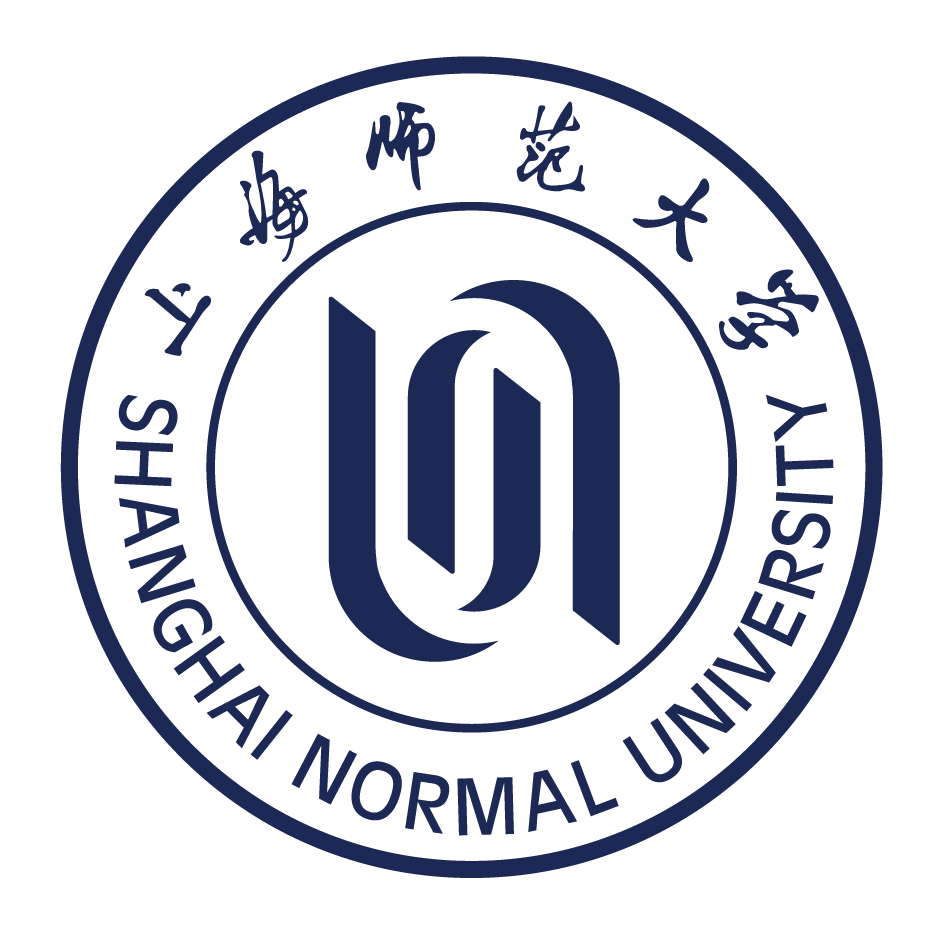 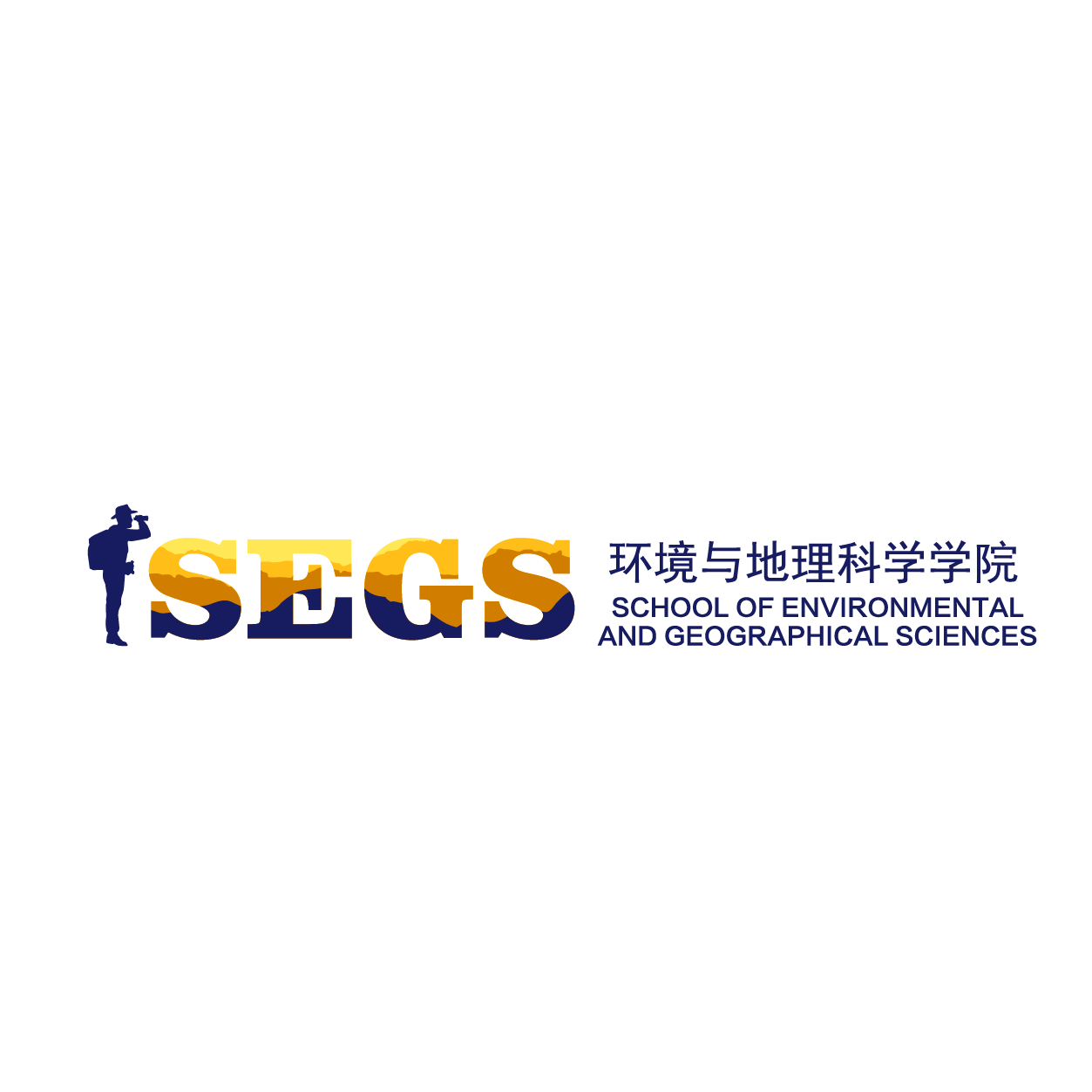